Ajankohtaista peltotukien haku 2025
Materiaali pohjautuu koulutukseen: Peltotukien haku 2025 –koulutus kunnille, ELY-keskuksille, neuvojille ja sidosryhmille
Etelä-Pohjanmaan ELY-keskus ja YTA-alueet
28.3.2025
Peltotukien haku 2025
Peltotukia voi hakea vain sähköisesti Vipu-palvelussa
perustulotuki
luonnonhaittakorvaus
uudelleenjakotulotuki
ekojärjestelmätuki
ympäristökorvaus
myös sitoumuksen haku
luonnonmukaisen tuotannon korvaus
myös sitoumuksen haku
nuorten viljelijöiden tulotuki
erikoiskasvipalkkio
tärkkelysperunapalkkio
kansalliset peltotuet
yleinen hehtaarituki
pohjoinen hehtaarituki
sokerijuurikkaan kansallinen tuki
nuorten viljelijöiden tuki
ympäristösopimukset
kosteikkojen hoitosopimus
myös sitoumuksen haku
maatalousluonnon ja maiseman hoitosopimus
myös sitoumuksen haku
alkuperäiskasvien ylläpitosopimus
Hakijalla pitää olla asiointioikeudet Vipu-palveluun. Jos hän ei hae itse tukia sähköisesti, hän voi valtuuttaa jonkun muun tekemään hakemuksen. 
Valtuuttaminen Vipu-palvelussa (Youtube)
Yleistä
Aikataulu
Peruslohkomuutokset huhtikuun aikana–17.6.2025
Peltotukien haun perus- ja kasvulohkojen luonnos huhtikuun aikana– 17.6.2025
Peltotukien haun välilehdet haettavat tuet, vipuneuvoja ja hakemuksen lähetys avautuvat toukokuulla
Tietojen ilmoittaminen ja tukien hakeminen on samankaltaista kuin edellisinä vuosina,
MUTTA tänäkin vuonna tukiehdot on huomioitava viljelysuunnittelun rinnalla (erityisesti tukiehdot, jotka koskevat useampaa hakuvuotta)
Tässä esityksessä käydään yleisesti läpi Peltotukien haun muutoksia Vipu-palvelussa.
Lisää tärppejä ja yksittäisiä muutoksia kerrotaan myöhemmissä esityksissä.
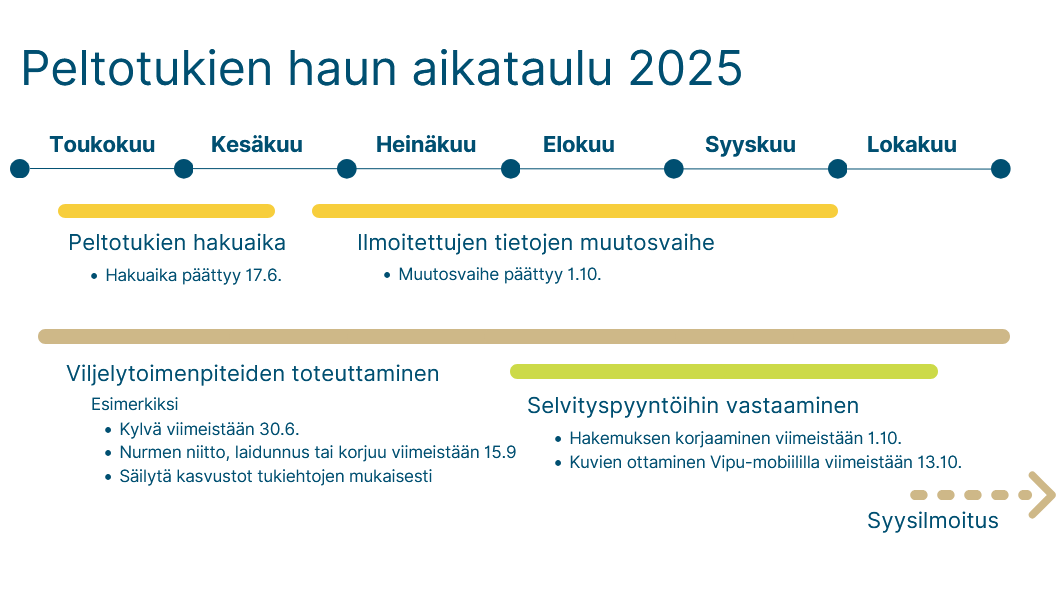 Peruslohkomuutokset 1/2
Aloita tukihakemuksen teko peruslohkomuutoksilla
Olemassa olevien peruslohkojen rajakorjaukset lähtevät käsittelyyn vasta peltotukien haun lähetyksen yhteydessä toukokuulla

Ruokavirasto suosittelee, että peruslohkomuutokset tehdään toukokuun puoliväliin mennessä.
Näin toimimalla peltotukien hakemuksen ja Vipuneuvojan tarkisteet ym. toimivat mahdollisimman hyvin.

2025:Jos karttakuva ei tue tehtyä muutosta niin viranomainen voi lähettää kuvapyynnön peruslohkomuutoksesta tai rajakorjauksesta Vipu-mobiiliin
Peruslohkomuutokset 2/2
Miten poistan maatalousmaahan kuulumattomat alat tukihakemukselta?
Ohje: Peltotukien hakuoppaan luku Maatalousmaa, perus- ja kasvulohkot
Jos maatalousmaahan kuulumatonta alaa on vain osalla peruslohkosta:
Tee muutokset kartalla rajakorjauksella tai piirtämällä saareke.
Poistettavalla alalla ei pinta-ala rajaa.
Jos koko peruslohko poistuu maatalouskäytöstä tai jää luonnontilaiseksi
Poista peruslohko maatalouskäytöstä

2025: Viljelemätön kasvikoodi käytössä vain muutosvaiheessa
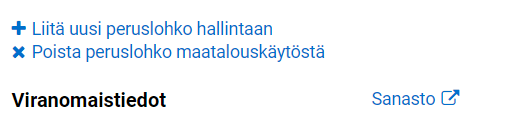 Peltotukien haun 2025 muuttaminen
Materiaali pohjautuu koulutukseen: Peltotukien haku 2025 – koulutus kunnille, ELY-keskuksille, neuvojille ja sidosryhmille
Etelä-Pohjanmaan ELY-keskus ja YTA-alueet
10.3.2025
Peltotukien haun muutosvaihe
Muutosvaihe mahdollistaa virheiden korjaamisen, muutosten tekemisen ja tukien perumisen. Tuenhakijan on tehtävä muutokset viimeistään 1.10.2025.
Tuenhakijan kannattaa aina korjata peltotukihakemuksen tiedot vastaamaan tilannetta pellolla, jotta ei tulisi seuraamuksia. 
Muutoksia ja perumisia voi tehdä oma-aloitteisesti tai kun saa selvityspyynnön Vipu-mobiiliin.
Tee korjaukset heti kun huomaat korjattavaa. Valvonta katkaisee mahdollisuuden tehdä muutoksia hakemukseen tai perua tukia!
Muutosten tekeminen Vipu-palvelussa
Muutosvaiheessa peltotukihakemus näyttää Vipu-palvelussa samalta kuin hakuaikana.
Muutokset näkyvät heti, kun olet tehnyt ne.
Vipu estää sellaista asioiden tekemisen, joita et voi tehdä muutosvaiheen aikana.
Muista käydä Vipuneuvojassa!
Ohjeita muutosten tekemiseen - peltotukien hakuopas 2025:
Hakemuksen muuttaminen
Peltotukien peruminen.
Hakuohjeet ja -videot
Peltotukien hakuopas julkaistu
Vipu-palvelun ohjeet:
Vipun tukikohtaiset hakuohjeet julkaistaan hakujen avauduttua ruokavirasto.fi.
Ohjevideot julkaistaan YouTubessa Ruokaviraston kanavalla.
ruokavirasto.fi/tuet/maatalous/vipu/ohjeet-ja-opetusvideot/
Vipu-mobiilin ohjevideot: ruokavirasto.fi/tuet/maatalous/vipu-mobiili/

Ota seurantaan
Viljelijäuutiskirje: ruokavirasto.fi/tietoa-meista/ajankohtaista/tilaa-uutiskirjeita/ 
Peltotuet Ruokavirasto.fi: ruokavirasto.fi/tuet/maatalous/peltotuet/ 
Vipu-Facebook: facebook.com/vipupalvelu
Vinkkejä
Milloin hakemusta pitää korjata?
Korjaa hakemustasi, jos huomaat virheitä tai hakemuksen tietoja on muutoin tarvetta päivittää, esimerkiksi:
Et ole hakenut kaikkia aikomiasi tukia tai toimenpiteitä.
Olet ilmoittanut hakemuksessa väärän kasvin tai käyttämäsi kasviseos ei täytä valitsemasi toimenpiteen ehtoja.
Lohkolla on tehty jokin toimenpide, jota ei olisi saanut tehdä.
Lohkolla ei ole tehty ehtojen mukaisia toimenpiteitä. 
Lohko tai osa lohkosta ei ole maatalousmaata.
Jos lohkolla on esimerkiksi uusi tie, korjaa lohkon tai lohkon osan kasviksi viljelemätön (koodi käy vain 18.6.-1.10. välillä).
Milloin tuki pitää perua?
Peru tuet kasvulohkolta, joka säilyy maatalousmaana, mutta jolla et tee ehdoissa vaadittuja maataloustoimenpiteitä. 
Vaihda Vipu-palvelussa kasvulohkon kasviksi vaihtoehto Tuen peruminen, jos haluat perua tuen koko kasvulohkolta tai sen osalta.
Toimenpide: 
Poistamalla toimenpide hakemukselta ja kasvulohkolta Vipupalvelussa.
Voit perua yksittäisen tukimuodon tai koko tukihakemuksen toimittamalla vapaamuotoisen kirjallisen ilmoituksen kuntaan tai ELY-keskukseen.
[Speaker Notes: Kirjallinen ilmoitus tulee tehdä joko kuntaan tai ELY-keskukseen riippuen asiasta. • Ympäristösopimusten ja luomusitoumusten muutokset ilmoitetaan ELY-keskukseen]
Selvityspyyntö ja hakemuksen korjaaminen
Mitä tapahtuu, jos korjaan hakemustani Vipu-palvelussa saatuani selvityspyynnön?
Jos perut lohkolta tuet, selvityspyyntö peruuntuu Vipu-mobiilissa.
Jos vaihdat lohkon kasvin, selvityspyyntö peruuntuu, mutta satelliittiseuranta tarkistaa lohkon uudelleen. Voit saada lohkosta uuden selvityspyynnön.
Jos vastaat selvityspyyntöön Vipu-mobiilin kuvalla, mutta kuva hylätään, voit yhä välttyä seuraamuksilta korjaamalla hakemustasi.
Älä jätä hakemuksen korjaamista muutosvaiheen viime päiviin, jotta satelliittiseuranta ehtii tarkistaa lohkon uudelleen.
Et voi muuttaa hakemustasi enää muutosvaiheen päätyttyä.
Suomi.fi tunnistautuminen
Suomi.fi-tunnistautuminen ja –viestit
Suunnitelmien mukaan vuosien 2025 ja 2026 Suomessa siirrytään ensisijaisesti digitaaliseen viranomaisviestintään
Vipu-palvelu ja Vipu-mobiili käyttävät vahvaan tunnistautumiseen Digi- ja väestötietoviraston Suomi.fi-tunnistautumista

Suomi.fi-viestit palvelun kautta voit saada viestejä asiointipalveluista sekä saada päätöstietoja tai muita dokumentteja.
Käyttäminen on helppoa joko puhelinsovelluksella (iOS/Android) tai selainversiolla
Uudesta viestistä tulee ilmoitus sähköpostiin ja push-ilmoitus Suomi.fi-puhelinsovelluksesta
Suomi.fi-tunnistautuminen ja –viestit
Kevään 2025 aikana tunnistautumisen yhteydessä tulee kehote ottaa Suomi.fi-viestit käyttöön
Koskee noin 2,8 miljoonaa henkilöä
Kehote näytetään joka kerta tunnistautumisen yhteydessä
Palvelun käyttöönottamiseksi annetaan sähköpostiosoite ja hyväksytään viestien toimittaminen sähköisesti

Vuodesta 2026 alkaen Suomi.fi-viestit postilaatikko luodaan kaikille, jotka tunnistautuvat johonkin palveluun käyttäen Suomi.fi-tunnistautumista
Paperiposti on edelleen vaihtoehto, mutta sen voi asettaa vain määräajaksi

Kehotetta ei näytetä, jos on jo ottanut Suomi.fi-viestit käyttöön aiemmin
Suomi.fi-tunnistautuminen ja –viestit
Hyötyjä
Sujuvampaa ajasta ja paikasta riippumatonta tiedonvaihtoa
Tietoturvallinen tapa vastaanottaa tietoa

Maataloustukiin liittyvät Suomi.fi-viestit
Kevään 2025 aikana otetaan vaiheittain käyttöön
Uutiskirjeissä keväällä kerrotaan tarkemmin käyttöönotosta ja sen etenemisestä

Kehote koskee vain sitä käyttäjää, joka tunnistautuu Vipu-palveluun tai Vipu-mobiiliin

Muutos koskee kaikkea viranomaisviestintää ja tulee käyttöön vaiheittain
[Speaker Notes: Takaisinperinnän kuulemiskirjeet]